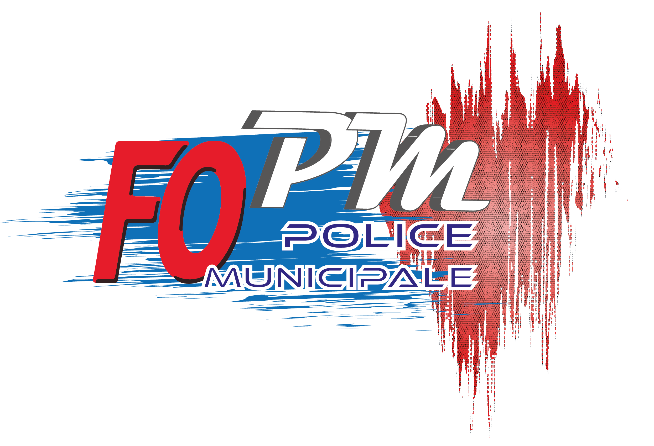 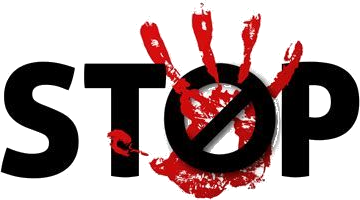 Des actes et non des paroles !
Une des nôtres est une fois encore victime d’une barbarie !!


Après la terrible tragédie du commissariat de Rambouillet, le 23 avril 2021, une policière municipale de la Chappelle-sur-Erdre (44) a reçu plusieurs coups de couteau. Notre collègue est grièvement blessée, et a été dirigée sur les services des urgences.


Nous ne cesserons jamais de le rappeler, la Police Municipale est une profession dangereuse, tout autant exposée que nos collègues de la Police Nationale.


Le gouvernement doit prendre des actes immédiatement et arrêter de jouer de la clarinette !


Nous revendiquons encore et toujours l’armement obligatoire de tous les Policiers Municipaux et la digne reconnaissance de notre métier!!


FO PM apporte son total soutien à notre collègue Policière Municipale, à ses collègues, à sa famille ainsi qu’aux deux collègues gendarmes blessés lors de l’interpellation du suspect.


			                Fait à Paris, le 28 mai 2021
LE BUREAU NATIONAL
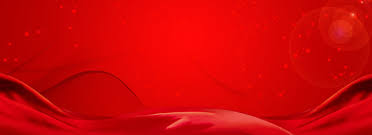 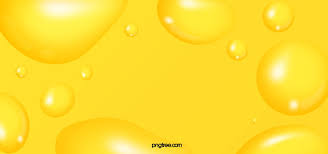 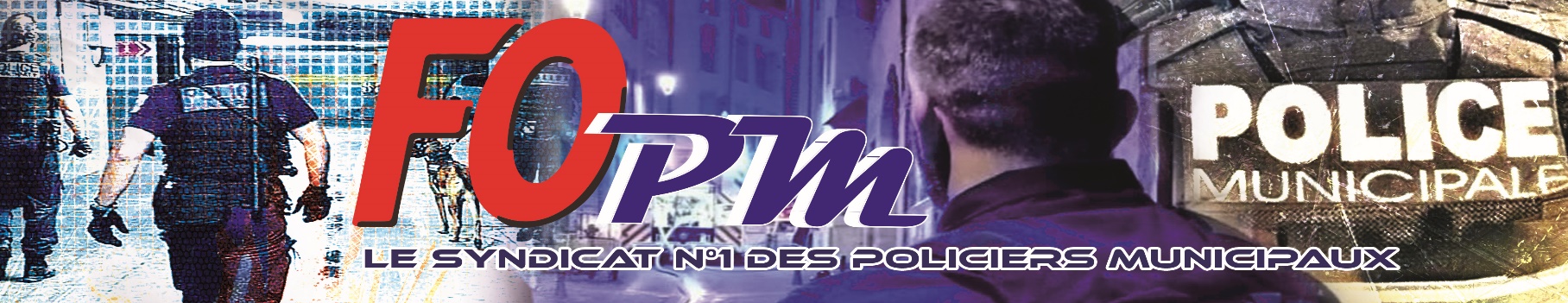